PROJECT MANAGEMENT SBAR
Situation
The project is currently in the planning phase, and the deadline is approaching. The project manager has identified several issues that need to be addressed before the project can proceed.
Background
The project is a software development project that is expected to take six months to complete. The project team includes three developers, one designer, and one project manager. The project is being sponsored by a large technology company, and the software will be used by their clients.
The project manager has identified several issues that need to be addressed before the project can proceed. The first issue is that the project team has not yet been fully assembled. The designer and one of the developers are still being recruited. The second issue is that the project budget has been reduced, and the team will need to find ways to cut costs without compromising the quality of the software.
Assessment
The project manager has identified the following key areas for assessment:
Staffing: The project manager will need to assess the qualifications and availability of potential candidates for the open positions on the project team. The project manager will also need to determine the best way to integrate the new team members into the project.
Budget: The project manager will need to assess the current budget and identify areas where costs can be reduced without compromising the quality of the software. The project manager will also need to communicate the budget constraints to the project team and work with them to find cost-saving solutions.
Project plan: The project manager will need to assess the current project plan and identify any areas where changes may need to be made. The project manager will also need to ensure that the project plan is communicated effectively to the project team and stakeholders.
Risks: The project manager will need to assess the potential risks to the project and develop a risk management plan. The project manager will also need to ensure that the project team is aware of the risks and understands how to manage them.
Recommendations
Based on the assessment, the project manager recommends the following actions:
Staffing: The project manager will work with HR to expedite the recruitment process for the open positions. The project manager will also create a comprehensive onboarding plan for the new team members to ensure they are integrated into the project quickly and effectively.
Budget: The project manager will work with the project team to identify areas where costs can be reduced without compromising the quality of the software. The project manager will also communicate the budget constraints to stakeholders and provide regular updates on the project's financial status.
Project plan: The project manager will work with the project team to review and update the project plan as needed. The project manager will also ensure that the project plan is communicated effectively to all stakeholders.
Risks: The project manager will work with the project team to identify potential risks and develop a risk management plan. The project manager will also ensure that the project team is trained in risk management and has the tools they need to manage risks effectively.
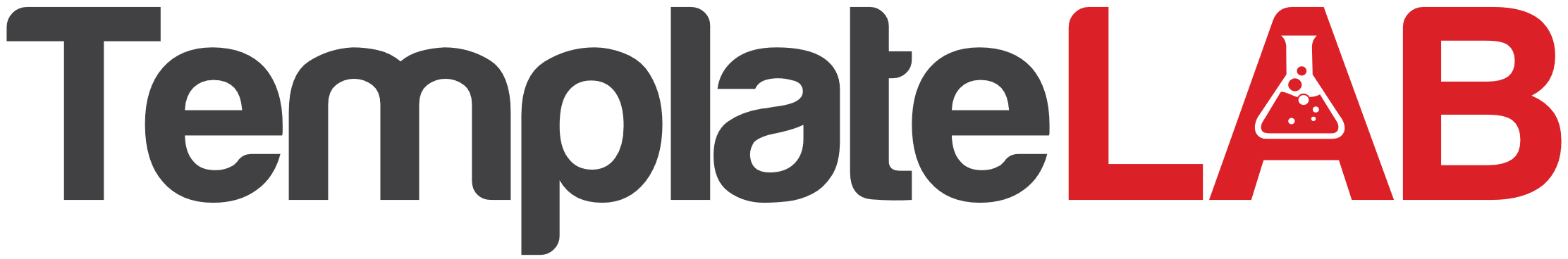